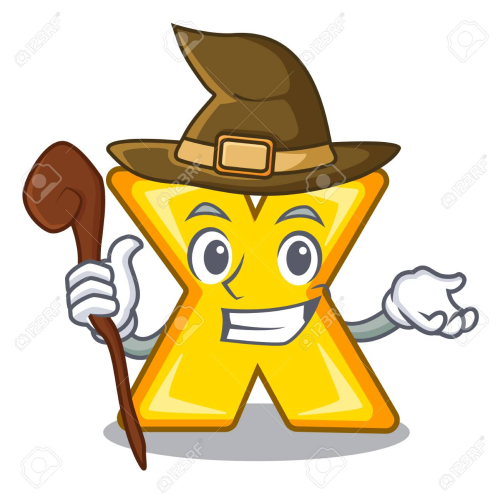 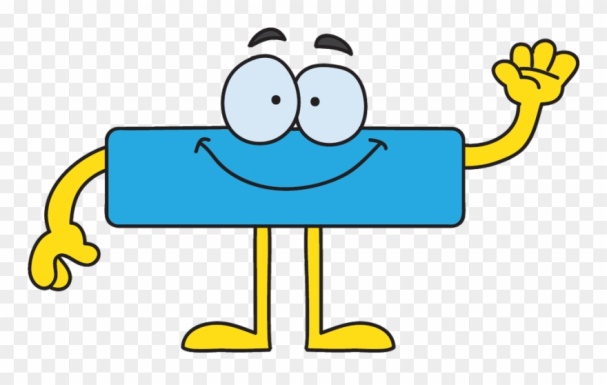 Redoslijed izvođenja računskih radnji
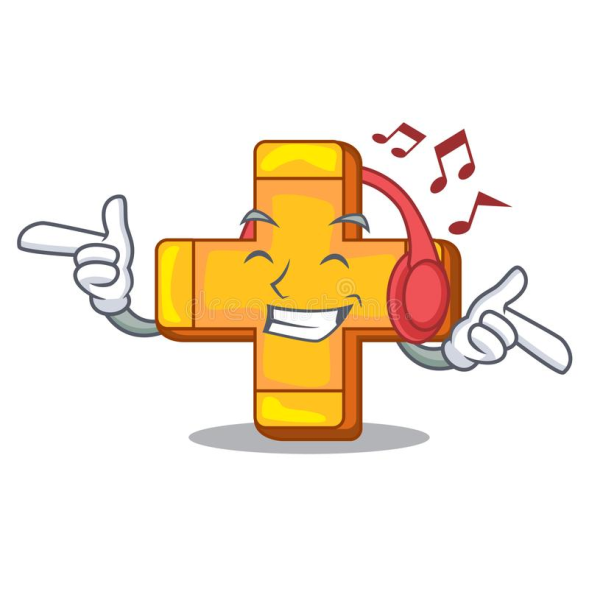 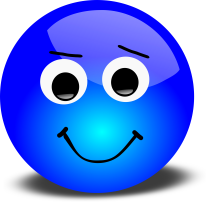 (9 – 3)
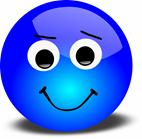 Zbrajanje i oduzimanje  računske su operacije 
1. stupnja.
Ako su u zadatku samo operacije prvog stupnja tada računamo redom slijeva udesno.
20 + 8 - 4 + 12 =
50 – 15 + 2 – 7 =
28 – 4 + 12 =
35 + 2 – 7 =
24 + 12 =
37 – 7 =
36
30
Množenje i dijeljenje  računske su operacije  
2. stupnja.
Ako su u zadatku samo operacije drugog stupnja tada računamo redom slijeva udesno.
40 : 10 : 2 =
5 ∙ 6 : 10 =
30 : 10 =
4 : 2 =
2
3
Ako su u zadatku operacije i 1. i 2. stupnja tada prvo računamo slijeva udesno operacije 2. stupnja 
( množenje i dijeljenje ), a zatim operacije 1. stupnja 
( zbrajanje i oduzimanje ).
10 + 6 : 2 =
15 : 3 + 6 ∙ 2 =
5 + 12 =
10 + 3 =
13
17
Pazi! Kada množiš i dijeliš u zadatku ostale računske radnje ne preskačeš već ih redom prepisuješ.
Kada u zadacima postoje zagrade, najprije računamo sve što je u zagradi. Sve ostalo redom prepisujemo.
Zatim množimo i dijelimo, a na kraju zbrajamo i oduzimamo.
30 + (12 – 7 )  2 + ( 12 + 8) =
3  ( 4 + 2 ) + 10  5 =
30 + 5  2 + 20 =
3  6 + 10  5 =
30 + 10 + 20 =
18 + 50 =
40 + 20 =
68
60
Prepiši u bilježnicu:
Redoslijed izvođenja računskih radnji
REDOSLIJED RAČUNANJA:
Zagrade
Množenje i dijeljenje
Zbrajanje i oduzimanje
5 + (9 – 3)  2 – (27 – 17) =
zagrade
množenje i dijeljenje
5 + 6  2 – 10 =
zbrajanje i oduzimanje (redom slijeva udesno)
5 + 12 – 10 =
17 – 10 =
7
Domaća zadaća:
U bilježnicu prepiši sve zadatke s prezentacije ( 8 zadataka ).
Svakom zadatku dodijeli redni broj, a između zadataka ostavi 2 reda prazno.
Riješi zadatke u udžbeniku na 65. str.
Zamoli roditelje da mi pošalju fotografiju riješenih zadataka u udžbeniku.
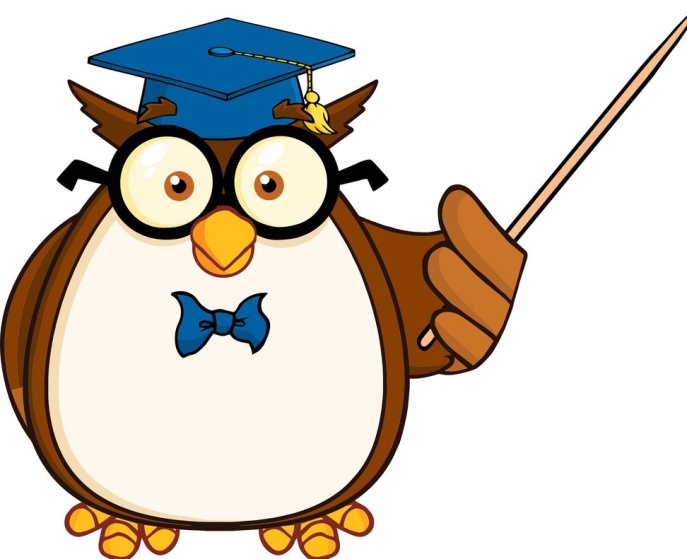 Dodatno objašnjenje redoslijeda izvođenja računskih radnji:
https://www.youtube.com/watch?v=eoLjWaKFqak&list=PL9Mz0Kqh3YKpjU09NWQWl1Y34yof1UfOb&index=12&t=0s